PrincipledComputer SystemDesign
Robbert van Renesse
(some material due to Hakim Weatherspoon and probably others)
Message from Prof. Weatherspoon
Please let the class know that they get their own cloud today!  Mini Project0 is available, getting started on Fractus: http://www.cs.cornell.edu/courses/cs6410/2016fa/miniprojects.htm
It is due by tomorrow, but is fun, easy, and quick.
What is System Design: Science, Art, Puzzle?
Required Functionality
“Logic”
Expected Workload
“User Load”
Required
Performance
“SLA”
Available
Resources
“Environment”
Something to do with “Abstraction”
IMPLEMENTATION GOES HERE
INTERFACE
(HIDES IMPLEMENTATION)
Also, “Layering” (layered modules)
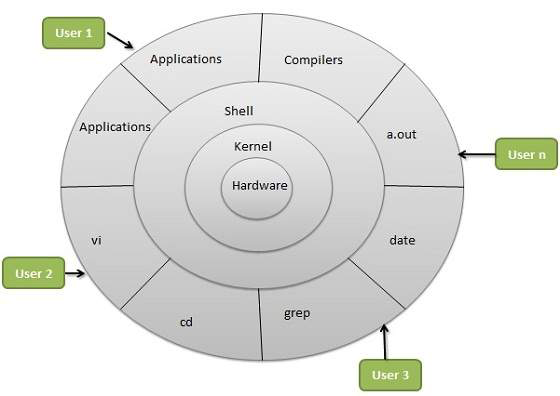 From: http://www.tutorialspoint.com/operating_system/os_linux.htm
Any problem in computer science can be solved with another level of indirection
Attributed to David Wheeler (by Butler Lampson)
Functionality vs Assurance
Assurance
== Required Performance (Speed, Fault Tolerance)
== Service Level Agreement (SLA)
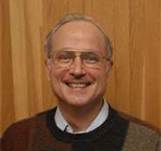 “Hints for Computer System Design”--- Butler Lampson, 1983
Based on author’s experience in systems design
Founding member of Xerox PARC (1970)
Currently Technical Fellow at MSR and adjunct prof. at MIT
Winner of ACM Turing Award (1994). IEEE Von Neumann Medal (2001)
Was involved in the design of many famous systems, including databases and networks
System Design Hints organized along two axes: Why and Where
Why:
Functionality: does it work?
Speed: is it fast enough?
Fault-tolerance: does it keep working?
Where:
Completeness
Interface
Implementation
Hints for Computer System Design - Butler Lampson
FUNCTIONALITY
Interface
Between user and implementation of an abstraction
Contract, consisting of a set of assumptions about participants
Assume-Guarantees specification
Same interface may have multiple implementations
Requirements:
Simple but complete
Admit efficient implementation
Examples: Posix File System Interface, Network Sockets, SQL, …

Lampson: “Interface is a small programming language”
Do we agree with this?
Keep it Simple Stupid (KISS Principle)
Attributed to aircraft engineer Kelly Johnson (1910—1990)
Based on observation: systems work best if they are kept simple
Related:
Make everything as simple as possible, but not simpler (Einstein)
It seems that perfection is reached not when there is nothing left to add, but when there is nothing left to take away (Antoine de Saint Exupéry)
If in doubt, leave it out (Anon.)
Complexity is the Enemy: Exterminate Features (Charles Thacker)
The unavoidable price of reliability is simplicity (Tony Hoare)
Do one thing at a time, and do it wellDon’t generalizeGet it right!
A complex interface is hard to implement correctly, efficiently
Don’t penalize all for wishes by just a few
Basic (fast) operations rather than generic/powerful (slow) ones
Good interface admits implementation that is
Correct
Efficient
Predictable Performance
Simple does not imply good
A simple but badly designed interface makes it hard to build applications that perform well and/or predictably
Make it FastLeave it to the ClientDon’t Hide PowerKeep Secrets
Design basic interfaces that admit implementations that are fast
Consider monolithic O.S. vs. microkernels
Clients can implement the rest
Abstraction should hide only undesirable properties
What are examples of undesirable?
Non-portable
Don’t tell clients about implementation details they can exploit
Leads to non-portability, applications breaking when modules are updated, etc.
Bad example: TCP
Use procedure arguments
High-level functions passed as arguments
Requires some kind of interpreter within the abstraction
Hard to secure
Requires safe language or sandboxing
Keep basic interfaces stableKeep a place to stand
Ideally do not change interfaces
Extensions are ok
If you have to change the interface, provide a backward compatibility option
Good example: Microsoft Windows
Plan to throw one awayUse a good idea again
Prototyping is often a good strategy in system design
You end up building a series of prototypes
The same good idea may be usable in multiple contexts
Example: Unix developed this way, leading to Linux, Mac OS X, and several others
Divide and Conquer
Several forms:
Recursion
Stepwise Refinement
Modularization
Lampson only talks about recursion
Stepwise refinement is a useful technique to contain complexity of systems
Modules contain complexity
Principle of “Separation of Concerns”  (Edsger Dijkstra)
Handle normal and worst case separately
Use a highly optimized code path for normal case
Just try to implement handling the worst case correctly
Sometimes optimizing normal case hurts worst case performance!
And sometimes good worst case performance is more important than optimal normal case performance
Example: normal case in TCP/IP highly optimized
SPEED
Lampson talks mostly about making systems fast
Other, perhaps more subtle considerations include
Predictable performance
Meeting service-level objectives
Cheap to run in terms of resources
Split resourcesSafety first
Partitioning may result in better performance than sharing
but not always..
for example: a shared cache would result in better overall utilization typically than a partitioned cache
but a partitioned cache may give more predictable performance to any particular user
most low-level resources these days tend to be shared…
Prioritize safety over optimality
Static analysisDynamic translation
No, this is not a PL course
If you know something about the workload, exploit it!
For example, workload might exhibit locality, periodicity, etc.
Related to “normal case” handling
Prefetching allows I/O and compute to overlap
Examples: paging and scheduling algorithms
Cache answersUse hints
Caching answers to expensive computations trades storage for other resources (CPU, network, etc.)
What does “expensive” mean in this context?
“Hints” are typically caches of potentially wrong information
Example: DNS uses this extensively to provide scalability
Should be easy to check if hint works, and correct for it if not
When in doubt, use brute force
Related idea: don’t optimize blindly
build the system “stupidly”
identify bottlenecks through profiling
eliminate bottlenecks
go back to Step 2 if necessary
If the system is modular, such “adjustments” are typically easy to make
If not, difficult refactoring might be necessary
Related: building series of prototypes
Compute in backgroundUse batch processingShed load
“Compute in background” essentially means to do I/O and compute in parallel
examples: paging, GC, …
in this day and age, we do everything in parallel…
Batching multiple small jobs into a larger one can significantly improve throughput
although often at the expense of latency
example: TCP
Avoid overload by admission control
example: TCP
Fault Tolerance
We expect 24x7x365.25 reliability these days
In spite of what Lampson says, it’s pretty hard…
Log updatesMake actions atomic or restartable
Cheap: many storage devices optimal or optimized for append-only
Useful: after a crash, state can be restored by replaying log
helps if updates are “idempotent” or restartable
example:  ARIES “WAL”  (Write-Ahead Log)
Atomic (trans-)actions simplify reliable system design
group of low-level operations that either complete as a unit or have no effect
Isolation and Durability are also very useful properties!
End-to-End arguments in System Design –Jerry H. Saltzer, David P. Reed, David D. Clark (MIT)
Jerry H. Saltzer
A leader of Multics, key developer of the Internet, and a LAN (local area network) ring topology, project Athena

David P. Reed
Early development of TCP/IP, designer of UDP

David D. Clark
I/O of Multics, Protocol architect of Internet
“We reject: kings, presidents and voting.
We believe in: rough consensus and running code.”
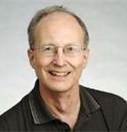 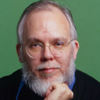 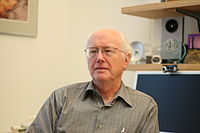 [Speaker Notes: Project Athena was a joint project of MIT, Digital Equipment Corporation, and IBM to produce a campus-wide distributed computing environment for educational use]
End-to-End argument
Helps guide function placement among modules of a distributed system
Argument
implement the functionality in the lower layer only if
a large number of higher layers / applications use this functionality and implementing it at the lower layer improves the performance of many of them, AND
does not hurt the remaining applications
[Speaker Notes: The principle states that, whenever possible, communications protocol operations should be defined to occur at the end-points of a communications system, or as close as possible to the resource being controlled.

According to the end-to-end principle, protocol features are only justified in the lower layers of a system if they are a performance optimization,]
Example : File Transfer (A to B)
6. Route packet
A
B
4. Pass msg/packet down the protocol stack
5. Send the packet over the network
Read File Data blocks
App buffers File Data
Pass (copy) data to the 
network subsystem
Example : File Transfer (A to B)
A
B
7. Receive packet and buffer msg.
8. Send data to the application
9. Store file data blocks
Possible failures
Reading and writing to disk
Transient errors in the memory chip while buffering and copying
network might drop packets, modify bits, deliver duplicates
OS buffer overflow at the sender or the receiver
Either of the hosts may crash
Solution: make the network reliable?
Packet checksums, sequence numbers, retry, duplicate elimination
Example: TCP
Solves only the network problem
What about the other problems listed?
Not sufficient and not necessary
Solution: end-to-end retransmission?
Introduce file checksums and verify once transfer completes – end-to-end check.
On failure – retransmit file
Works!   (modulo rotting bits on disk)
Is network-level reliability useful?
Per-link retransmission leads to faster recovery from dropped packets than end-to-end
Seems particularly useful in wireless networks or very high latency networks
But this may not benefit all applications
Huge unnecessary overhead for, say, Real-Time speech transmission
TCP/IP
Transmission Control Protocol (TCP)
It is a transport protocol providing error detection, retransmission, congestion control, and flow control
TCP is almost-end-to-almost-end
kernel-to-kernel, socket-to-socket, but not app-to-app
Internet Protocol (IP)
IP is a simple ("dumb"), stateless protocol that moves datagrams across the network
The network itself (the routers) needs only to support the simple, lightweight IP; the endpoints run the heavier TCP on top of it when needed.
Other end-to-end examples
End-to-end authentication
TLS, SSL

Duplicate msg suppression
Message from Prof. Weatherspoon
Please let the class know that they get their own cloud today!  Mini Project0 is available, getting started on Fractus: http://www.cs.cornell.edu/courses/cs6410/2016fa/miniprojects.htm
It is due by tomorrow, but is fun, easy, and quick.